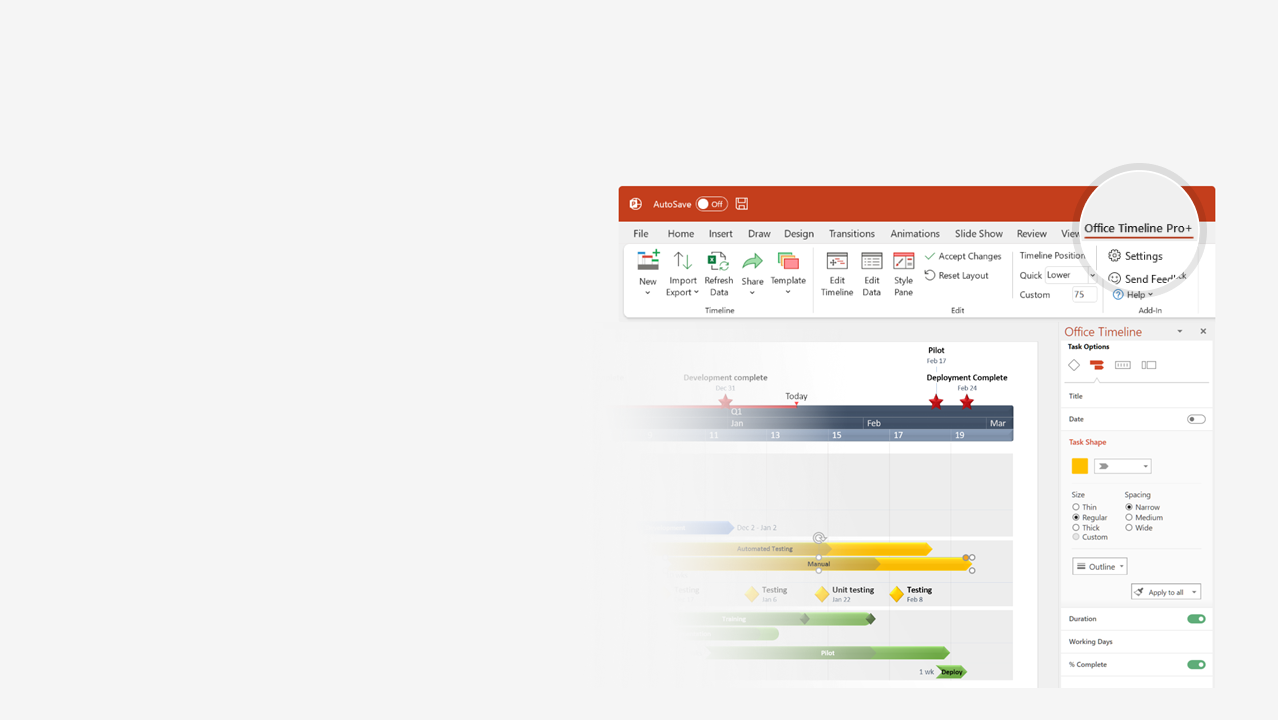 How to update this template in seconds
1
The Office Timeline add-in for PowerPoint will help you edit it with just a few clicks.
Get your free 14-day trial of Office Timeline here: https://www.officetimeline.com/office-timeline/14-days-trialRe-open this template, and create your impressive PowerPoint visual in 3 easy steps:
Click the Edit Data button on the Office Timeline tab.
Use the Data and Timeline views to edit swimlanes, milestones and tasks.
2
Click Save to instantly update the template.
3
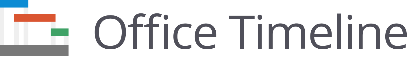 PowerPoint Timeline
Milestone 1
Milestone 10
May 10
Oct 16
Milestone 11
Milestone 3
Oct 21
Jun 1
Milestone 14
Milestone 6
Milestone 12
Milestone 8
Milestone 4
Dec 15
Jul 25
Nov 7
Sep 10
Jun 20
Milestone 15
Milestone 5
Milestone 7
Milestone 13
Milestone 9
Milestone 2
2021
Dec 31
2021
Jul 1
Aug 12
Nov 19
Sep 17
May 17
May
Jun
Jul
Aug
Sep
Oct
Nov
Dec
Today